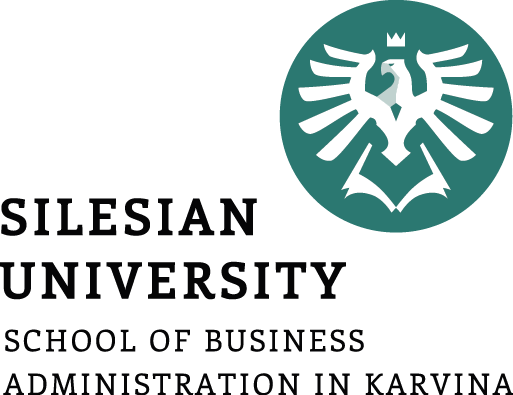 MARKET OF PRODUCTION FACTORS:LAND and LABOUR
LESSON IX
Dr. Ingrid Majerova
Basic Microeconomics
EVS/xxxx
Outline of the Lecture
Revenues and Costs on the Market of Production Factors

   Land Market and Land Rent

Labour Market

    Monopsony

    Bilateral Monopoly
MARKET OF PRODUCTION FACTORS
REVENUES ON THE MARKET OF PRODUCTION FACTORS
Marginal revenue product of factor (MRPPF)
how much the revenue changes, if the marginal product of firm changes with involvement of additional PF 

Average revenue product of factor (ARPPF)
how many units of goods on average is per unit of PF(eg. how much, on average, one worker produces)

MRP and ARP normally first rise and then fall
First, additional unit of PF produces more than the previous unit - the division of labor, specialization, etc. are reflected

Later the additional unit  of PF produces less than the previous unit - the law of diminishing marginal returns
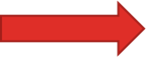 MARKET OF PRODUCTION FACTORS
MARGINAL AND AVERAGE VARIABLES ON THE MARKET OF PRODUCTION FACTORS
MRP and ARP curves follow the MP and AP curves

shape of the curve depends on the type of competition - they are flatter in perfect one and steeper in imperfect competition
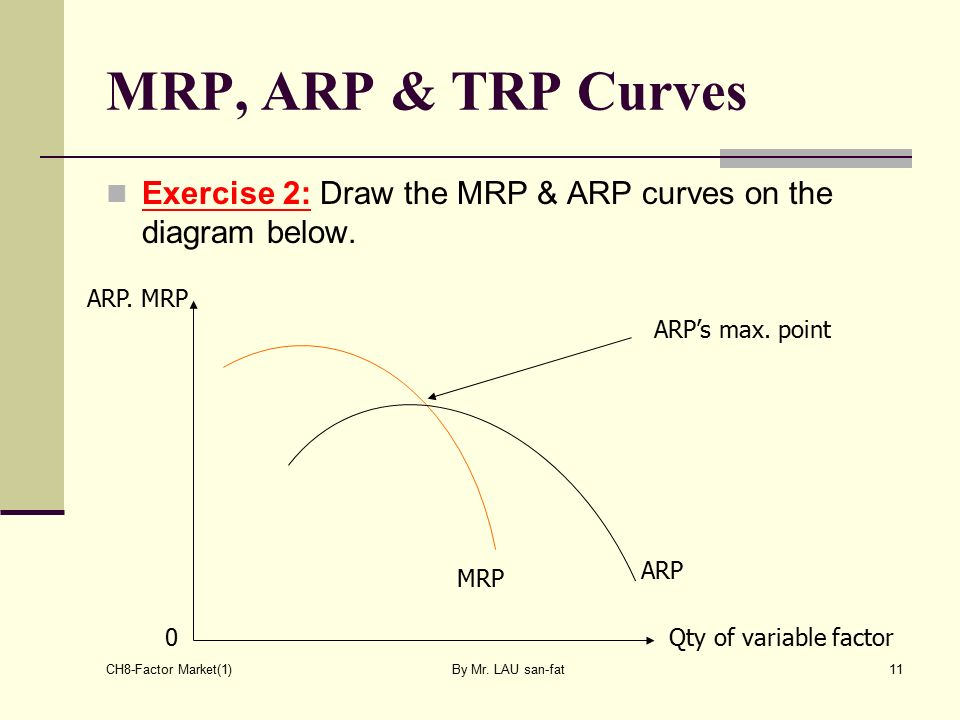 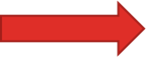 MARKET OF PRODUCTION FACTORS
COSTS ON THE MARKET OF PRODUCTION FACTORS
Marginal Factor Costs (MFC) - change in total cost due to the additional involvement of factor

Average Factor Costs (AFC) – costs on the unit of involved factor (how much the firm pays for one unit of factor)

A = land, L = Labour (number of units of work), K = capital (number of units of capital)

AFCK = TC / K = i.K / K = i
AFCL = TC / L = w.L / L = w

                     Price of factor: r = land rent rate, w = wage rate, i = interest rate
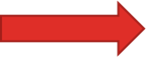 MARKET OF PRODUCTION FACTORS
COSTS ON THE MARKET OF PRODUCTION FACTORS
Perfect Competiton                                 Imperfect Competition
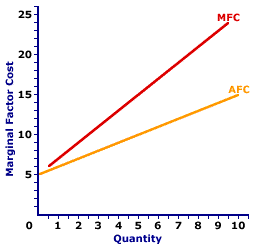 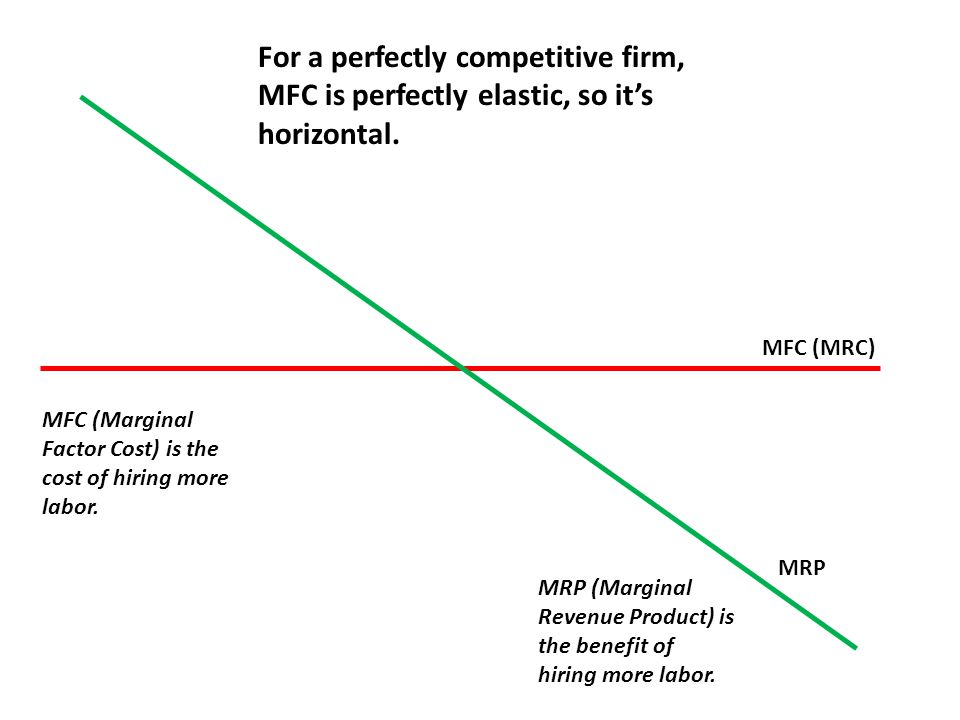 MARKET OF PRODUCTION FACTORS
LAND MARKET
Land rent rate (r) - the price for renting land. Land use brings land rent if the total supply of land is fixed (perfectly inelastic) and there is no other possibility of its using

r - is pure economic rent - income paid for services of factor with fixed supply (it can also be labor - eg. extraordinary singers, sportsmen ...)

The amount of rent is determined by the rate of land rent and the amount of leased land.

Land rent can arise by:
Cultivation of particular crop
Mining of raw materials
Rental of building land
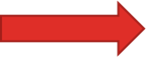 MARKET OF PRODUCTION FACTORS
LAND MARKET AND LAND RENT
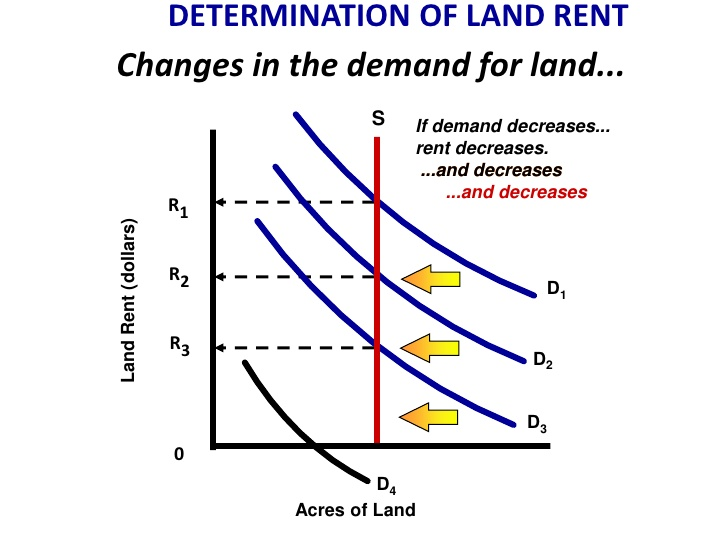 Land rent – periodical payment by a landuser to a landowner
MARKET OF PRODUCTION FACTORS
LABOUR MARKET
Perfect competitive labour market:
a large number of firms requesting labour
the price of labor (wage rate) is objective towards the firm and is given by the market
MFCL = AFCL = w

Imperfect competitive labour market:
wage rigidities
regulation of wages
MARKET OF PRODUCTION FACTORS
LABOUR DEMAND
When a firm uses only one factor, that MRP curve is demand curve of firm
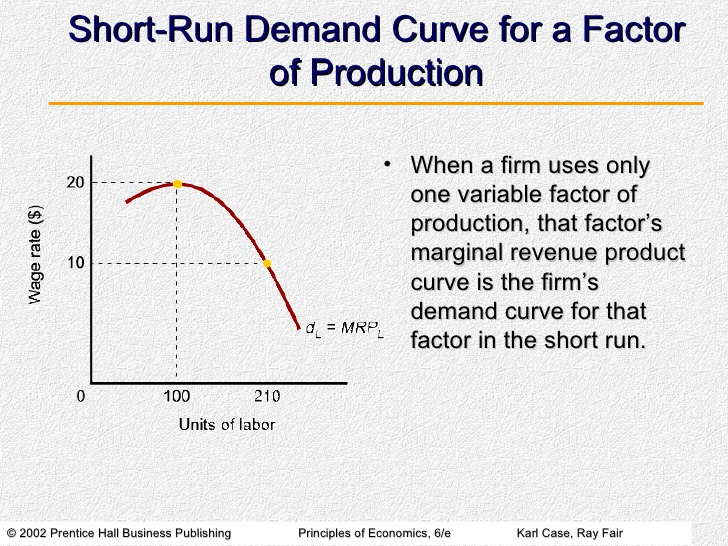 MARKET OF PRODUCTION FACTORS
LABOUR SUPPLY
Working in a firm and at home take up part of the day, the rest is free time.

To determine the market supply is advisable to assume only two possibilities for the use of time:
Work - which is leased for wage
Leisure

The consumer´s aim is to maximize benefits = how to maximize utility by dividing time between work in the firm and leisure.
MARKET OF PRODUCTION FACTORS
INDIVIDUAL LABOUR SUPPLY
People want to increase the number of hours until the marginal utility arising from goods obtained through the last hour of work, equal to the marginal utility of the last hour of free time

The maximum utility is achieved when the marginal utility of additional units of time in both alternatives use of time is consistent
MARKET OF PRODUCTION FACTORS
INDIVIDUAL LABOUR SUPPLY
Changing wage rates have on a choice between work and leisure dual effect:

Substitution effect - with higher wage, every hour of work brings a greater variety of goods and services, which leads to a tendency to work more at the expense of free time (resulting in increase of the offered amount of work).

Income effect - the higher wage increases real income (assuming that the prices of goods and services remain the same) and thus leads to a tendency to have more free time (leading to a reduction of the offered amount of work).
MARKET OF PRODUCTION FACTORS
INDIVIDUAL LABOUR SUPPLY
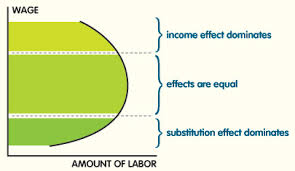 BECKWARD BENDIDNG LABOUR SUPPLY CURVE
MARKET OF PRODUCTION FACTORS
EQUILIBRIUM ON LABOUR MARKET
Equilibrium on the labor market occurs at the intersection point of the curve of labour market supply and market demand for labor

Labour supply - employees
Demand for labour - employers (firms)
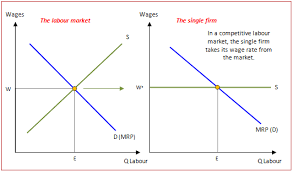 MARKET OF PRODUCTION FACTORS
MONOPSONY
Monopoly power on the site of demand for labour

Single buyer of a particular input (single employer of some specific skilled worker or sole employer of work in a certain area)

Monopsony may affect the wages of their employees

A monopsonist employer maximizes profits by choosing the employment level L, that equates the marginal revenue product (MRP) to the marginal cost MC, at point A.
MARKET OF PRODUCTION FACTORS
MONOPSONY
Monopsony will hire a smaller quantity of labour at a lower wage rate

The wage is determined on the supply curve, at point M, and is equal to w. 

DEADWEIGHT LOSS

Competitive market – wages and labour amount at C
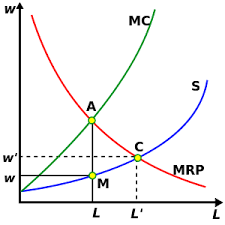 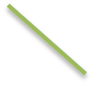 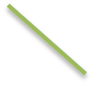 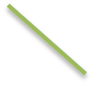 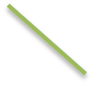 MARKET OF PRODUCTION FACTORS
BILATERAL MONOPOLY
Arises when there is a monopoly power on both the labor supply (labour unions), and on the side of labor demand (monopsony)

The interests of both sides are opposed (monopsony - a minimum wage, trade unions - the highest wages)

The height of the real wage rate depends on the ratio of monopoly power of unions and monopsony

Wages are the result of collective agreements between both sides
MARKET OF PRODUCTION FACTORS
BILATERAL MONOPOLY
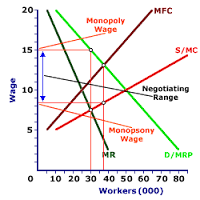 Monopoly wage –wage required by unions 

Difference between required and offered wages is the range for negotiation
MARKET OF PRODUCTION FACTORS
MINIMUM WAGE AND THE ROLE OF LABOUR UNIONS
= Price regulation on the labor market, or wage regulation

Objectives:
guaranteeing a minimum income workers by the state → instrument of social policy

increase the motivation to find a job

increase employment
MARKET OF PRODUCTION FACTORS
MINIMUM WAGES
Minimum wage causes that the labor market does not clear, there is excess of S above D

causing the emergence of involuntary unemployment
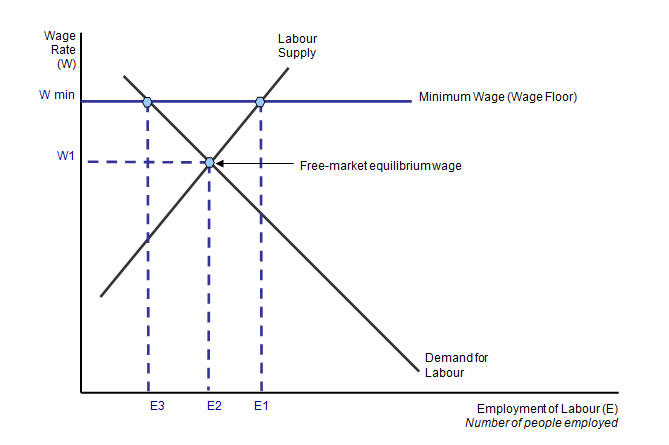 MARKET OF PRODUCTION FACTORS
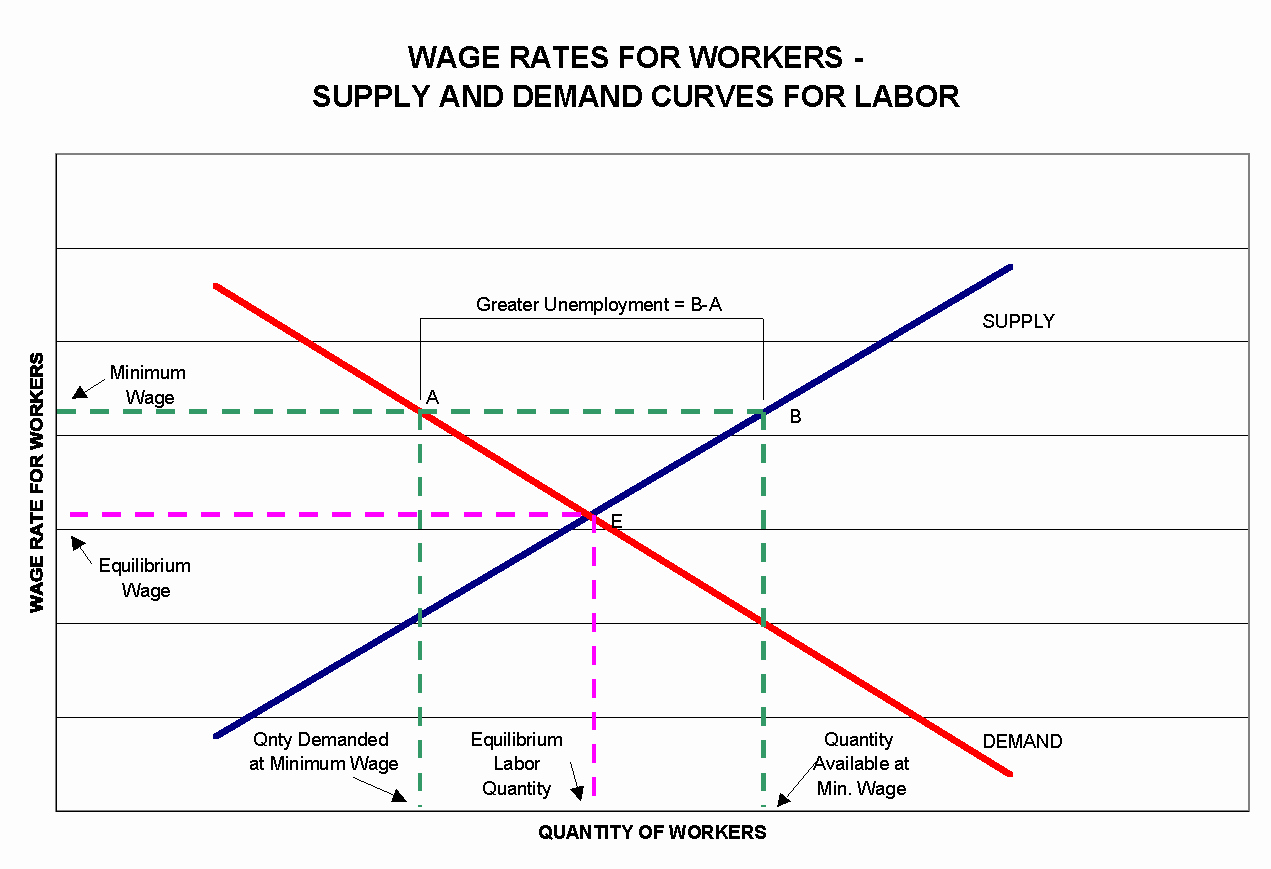 MARKET OF PRODUCTION FACTORS
MINIMUM WAGES
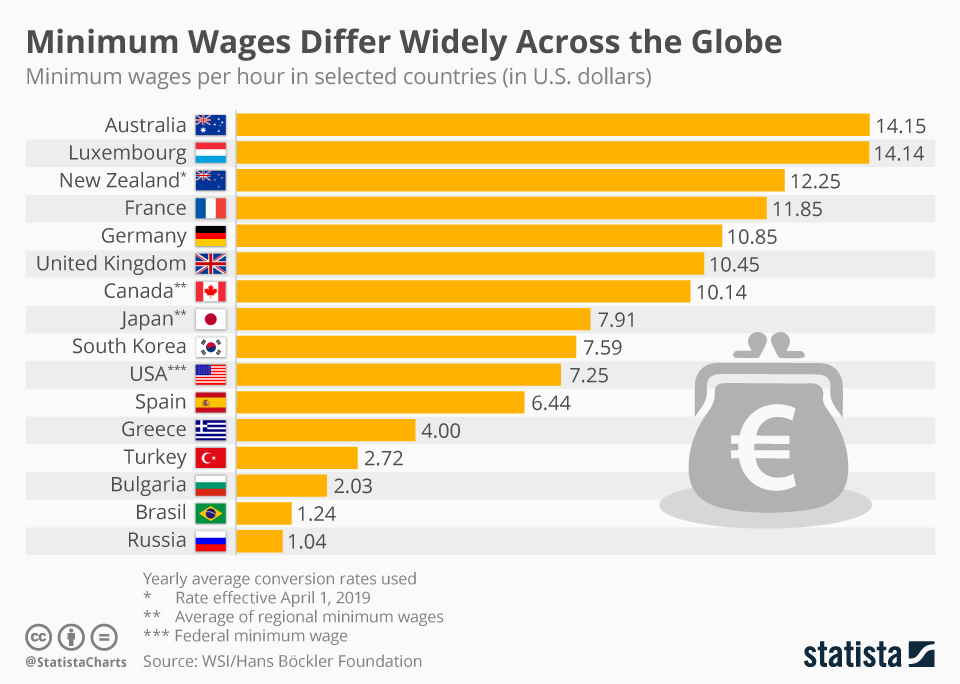 MARKET OF PRODUCTION FACTORS
MINIMUM WAGES
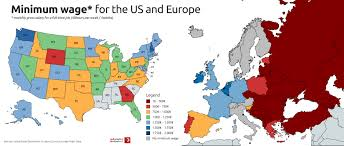 MARKET OF PRODUCTION FACTORS
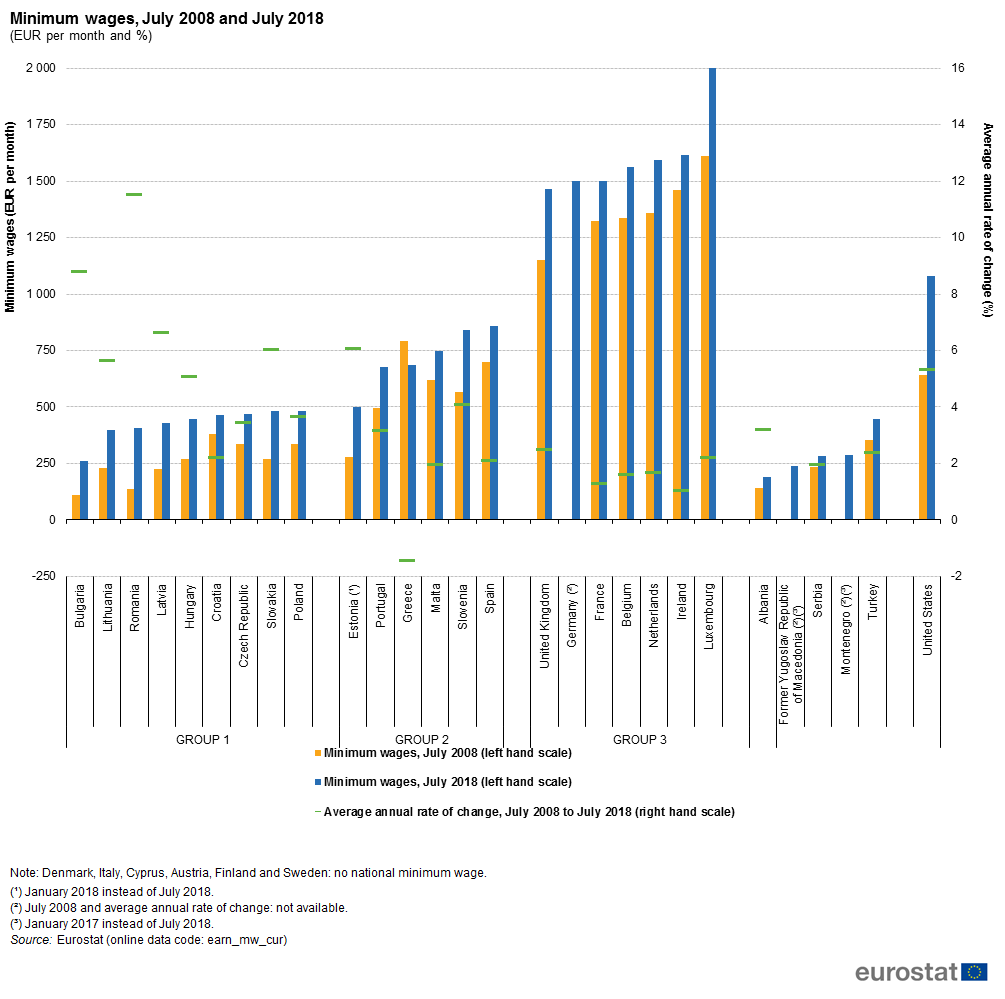 THE END
THANK YOU FOR YOUR ATTENTION . . .